Introduction to Principle Component Analysis
葉明昌
Motivation
When I consider what to say at group meeting
Image processing on C/C++, PCA, part of my work,  etc.
Search PCA on Google scholar and find a interesting result
And PCA is a frequently mentioned method
But what behind it?
Outline
Goal of PCA
Geometrical meaning of PCA
Some simple mathematical interpretation
Example of application
Focus on the part I used on my work
Goal
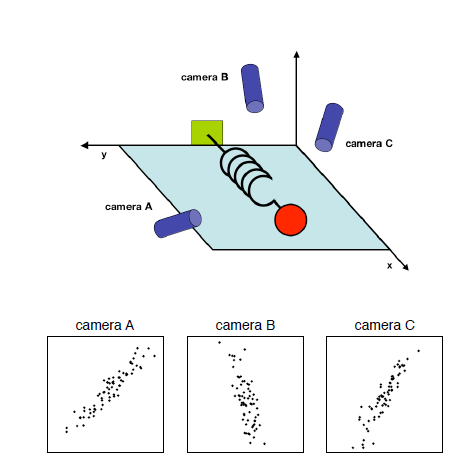 Given a data table(matrix) X, we want to
Reduce its dimension (Redundant dimension)
Find a principle component
e.g. the right scenario
Noisy spring oscillation
Three randomly put cameras
We can record 6 data for a single moment
Ax, Ay, Bx, By, Cx, Cy
Source:[1]
Framework
Framework
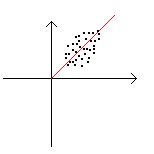 Covariance Matrix
SNR & Redundancy
SNR & Redundancy
Scatter plot of data points.
Analogy to SNR
Extract two different variables of 
each sample
Source:[1]
PCA by Eigenvalue Decomposition
For convenience, no “bar notation” here
PCA by SVD
EVD vs SVD
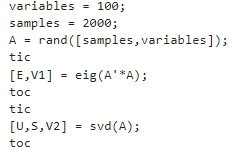 EVD vs SVD
PCA’s Properties
Simply gives an analytic solution about the feature of data
No additional parameter
May not be the best method for like the following two cases
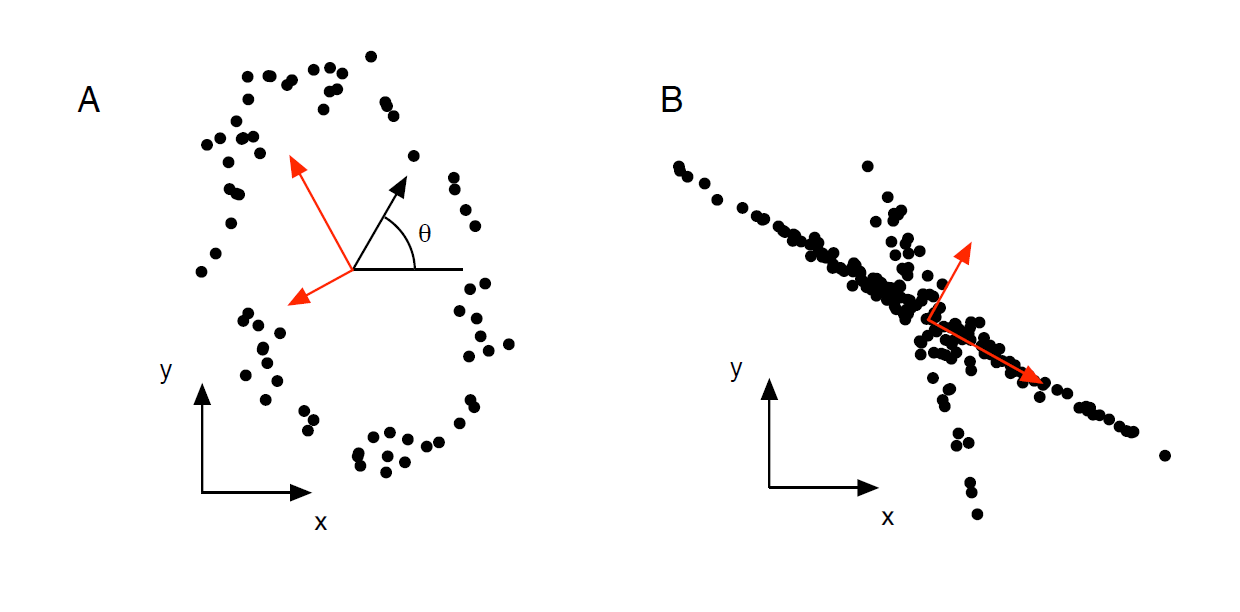 Source:[1]
However, if we want to find a match ellipse,
 PCA can still be applied on case A
Application
Machine Learning
Extract feature
Reduce Dimension
Speed up the training process
Regression
Ellipse matching
Many topic using statistic
Find the hidden pattern
Example
Example
In eye tracking process:
“Two black part on the same altitude” is a strong feature
However, there may be rotation of face
Scenario: Given a tiled face, straighten it
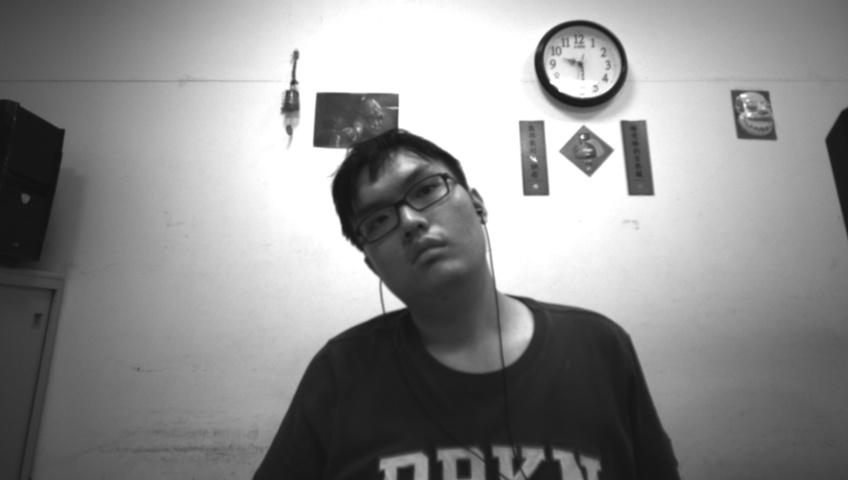 Example
Use some method to find face & part of neck
Sample the coordinates, and do PCA
Only two variables, so EVD is better
The principle axis is the long axis of the ellipse
Rotate according to the axis
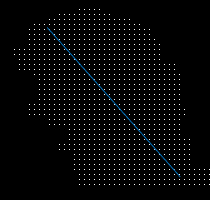 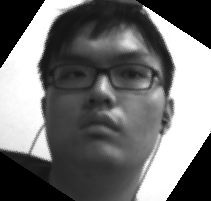 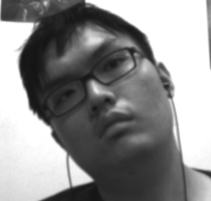 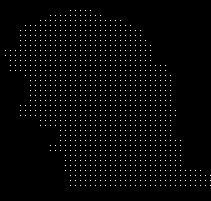 Reference
[1] Jonathon Shlens, “A Tutorial on Principal Component Analysis”, arXiv: 1404.1100, April 2014
[2] Svante Wold, et al., “Principal component analysis”, Chemometrics and Intelligent Laboratory Systems, Volume 2, Issues 1–3, August 1987, Pages 37-52
[3] https://math.stackexchange.com/questions/2522793/can-we-do-svd-without-computing-eigenvector-decomposition